EkosystémStojaté vody
ROSTLINY
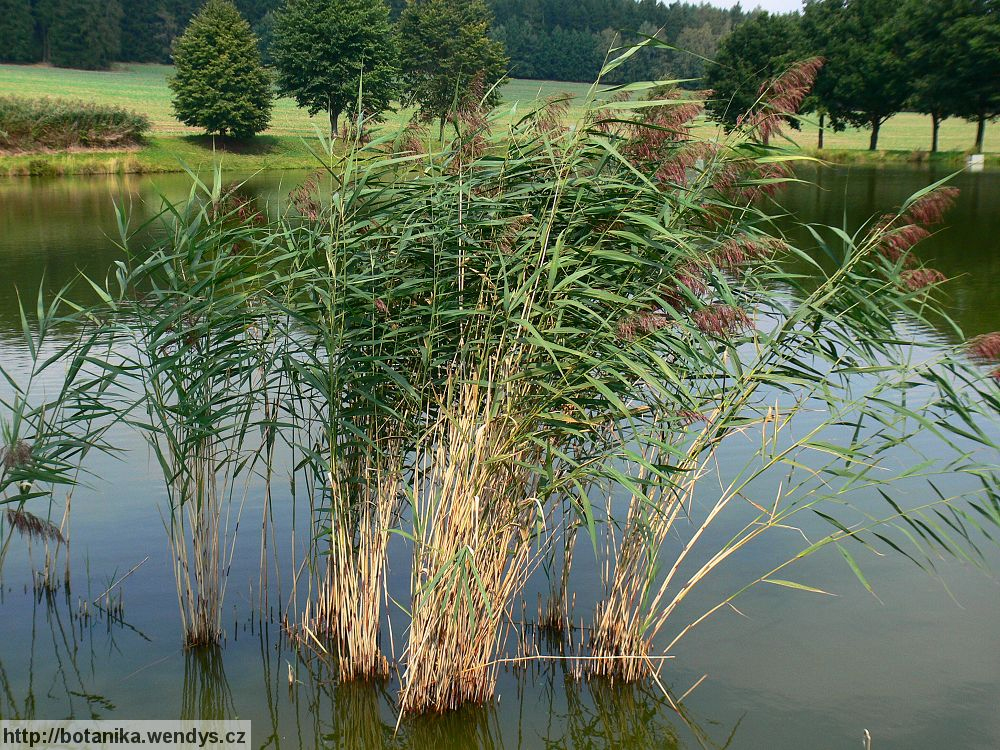 1
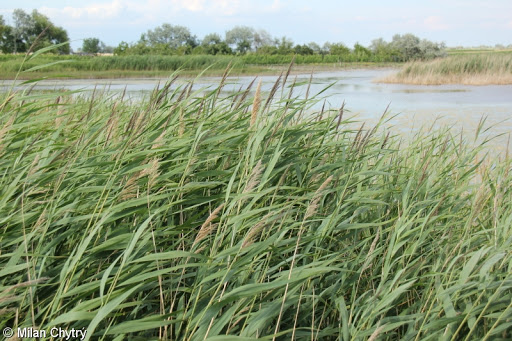 2
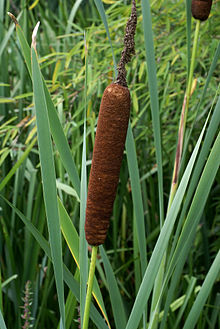 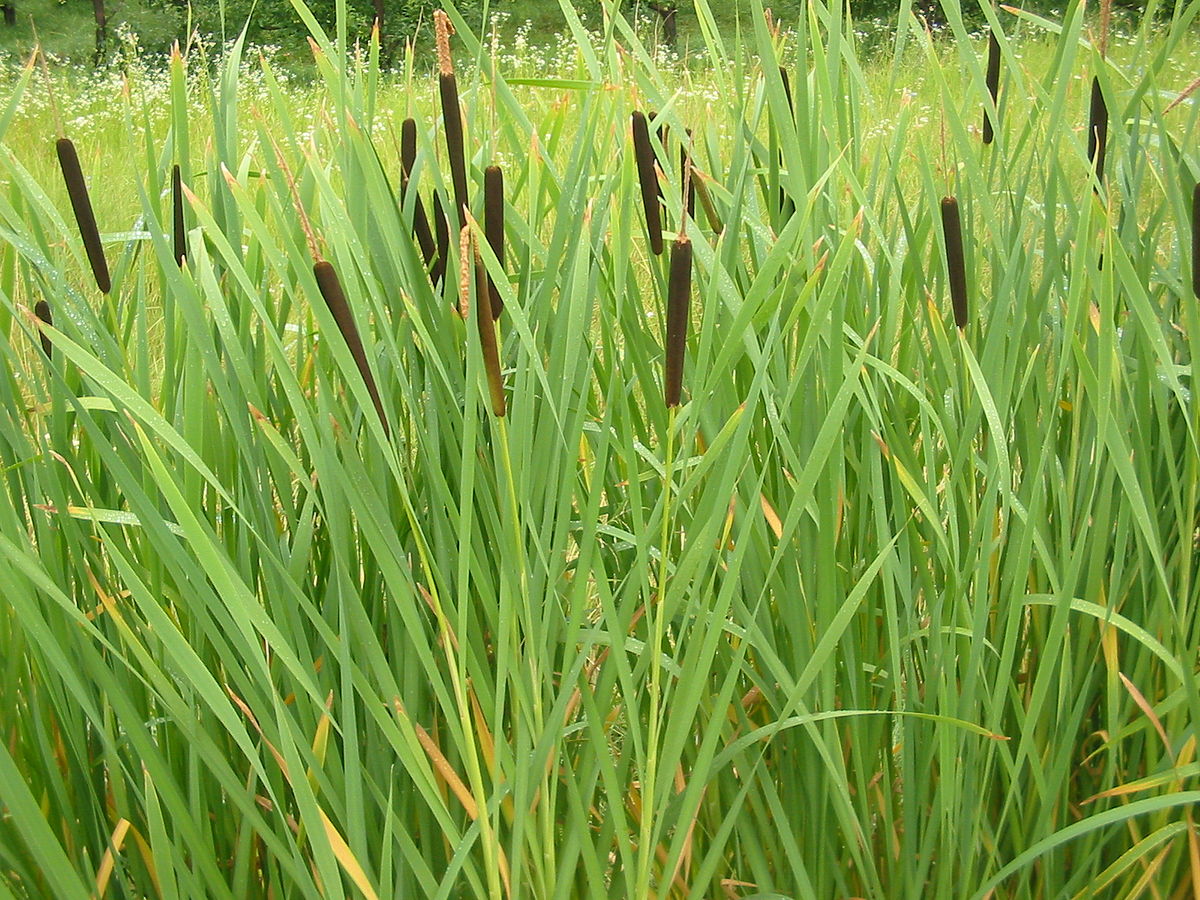 3
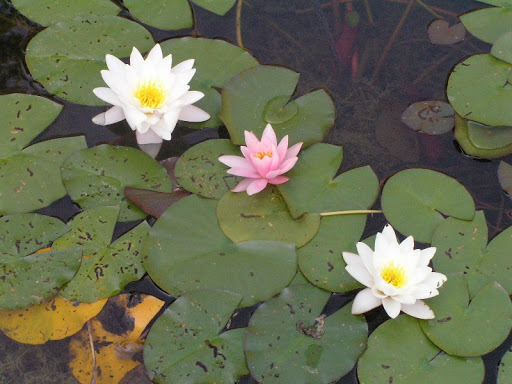 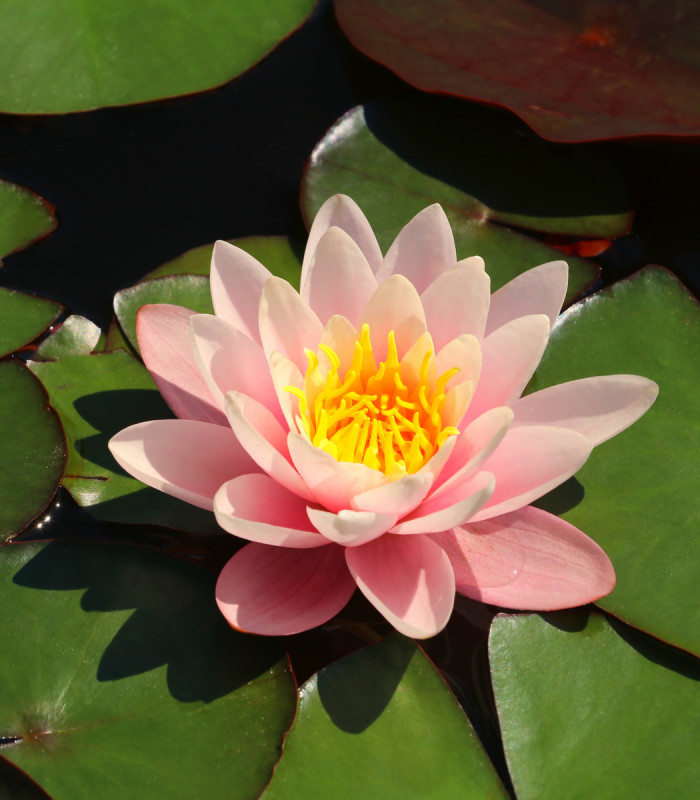 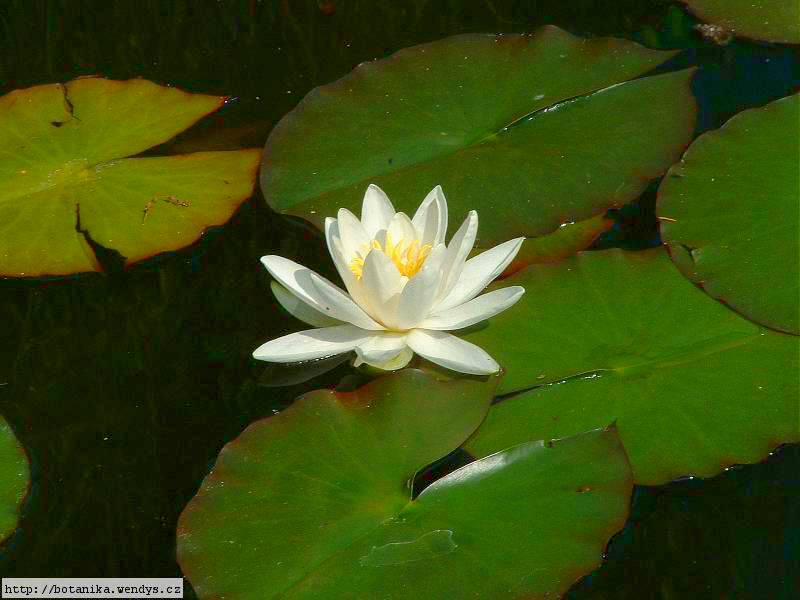 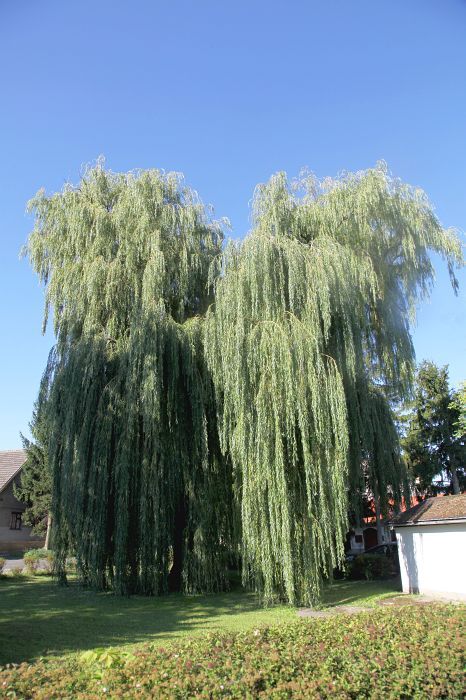 4
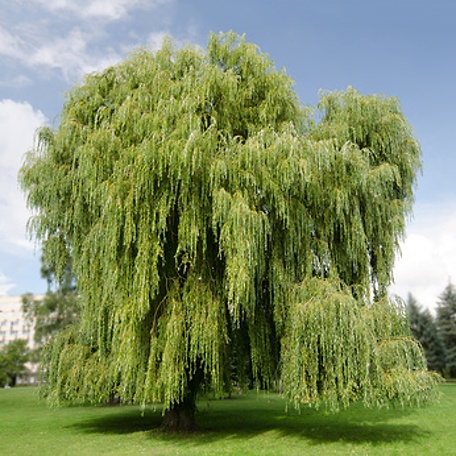 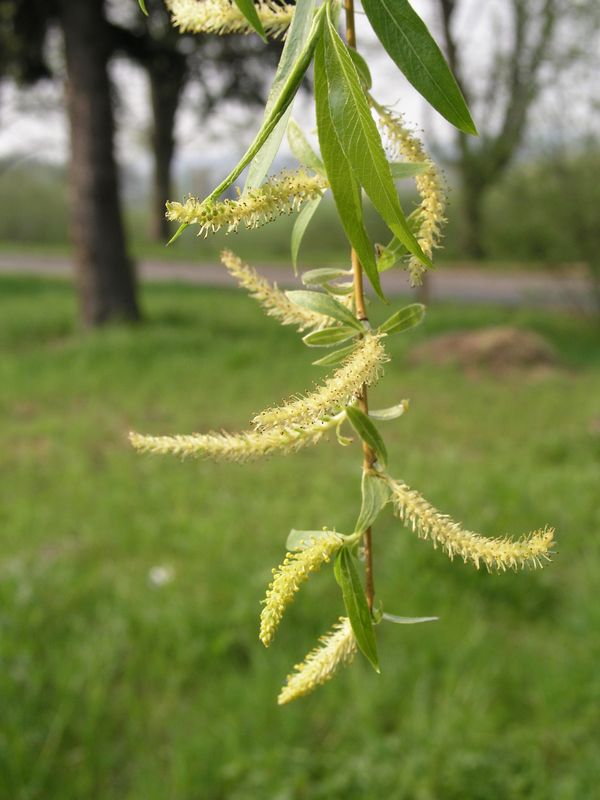 ŽIVOČICHOVÉ
BEZOBRATLÍ
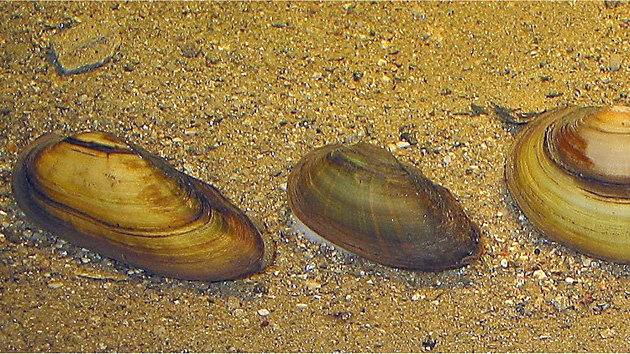 5
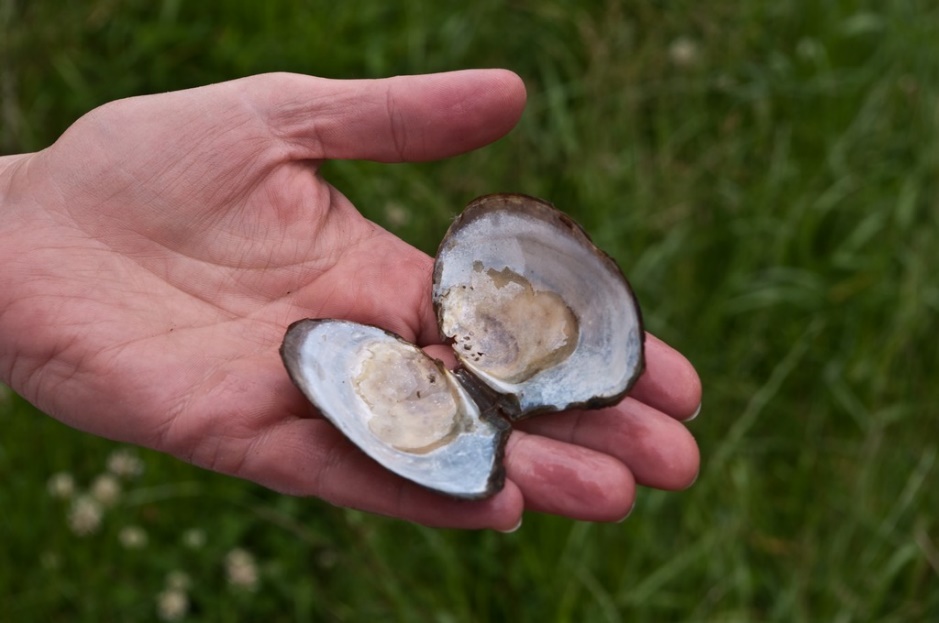 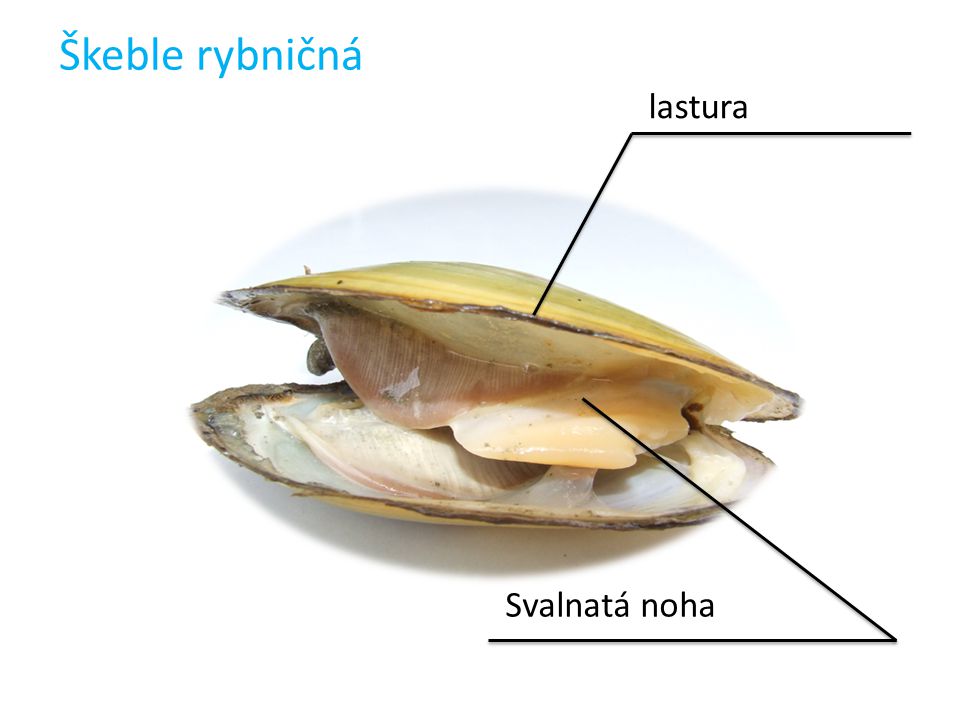 6
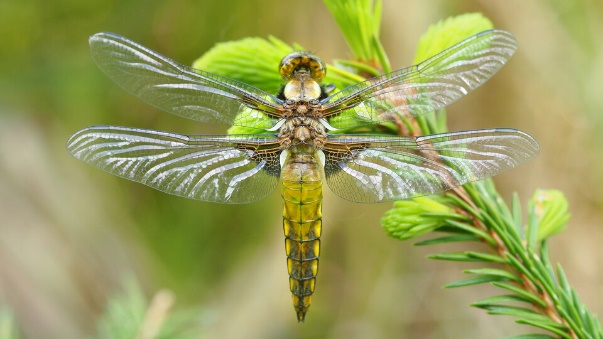 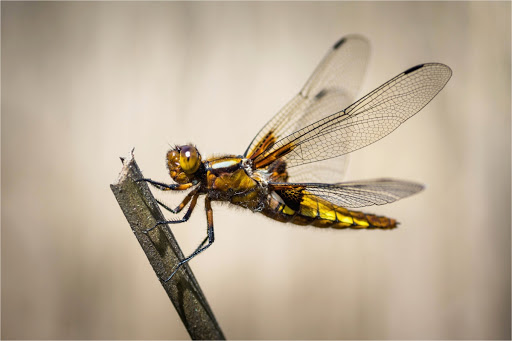 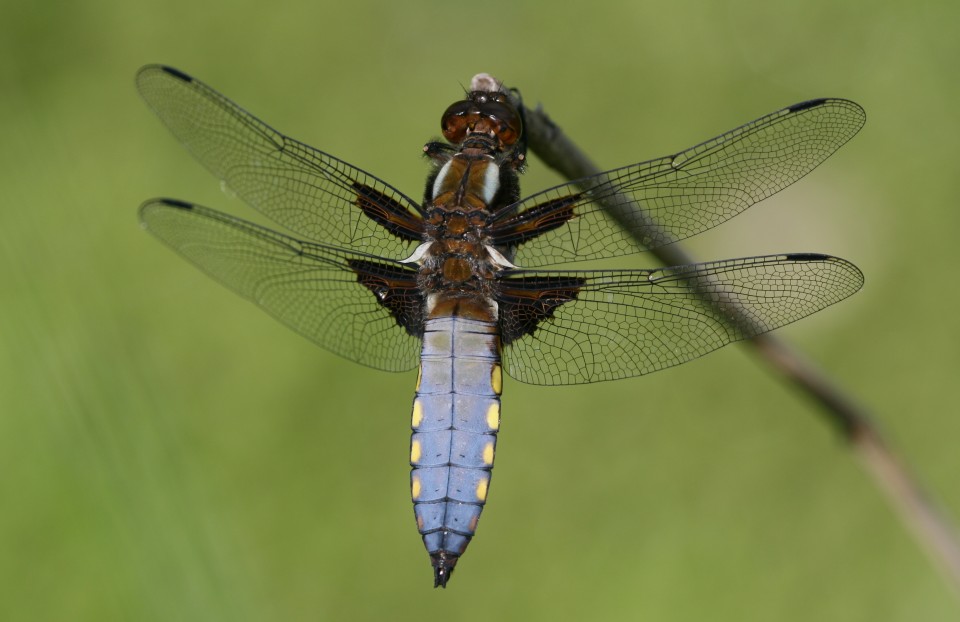 7
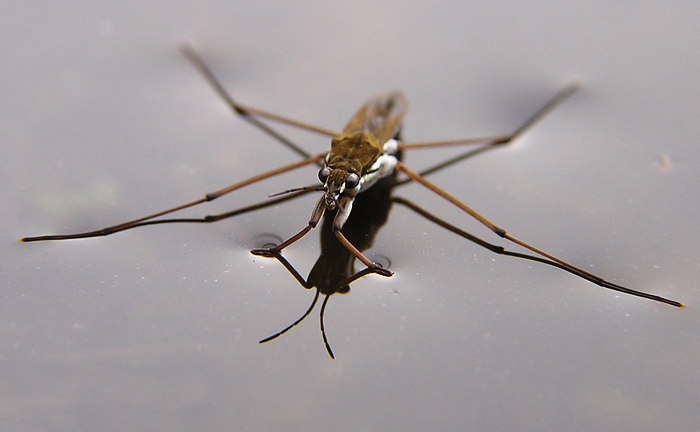 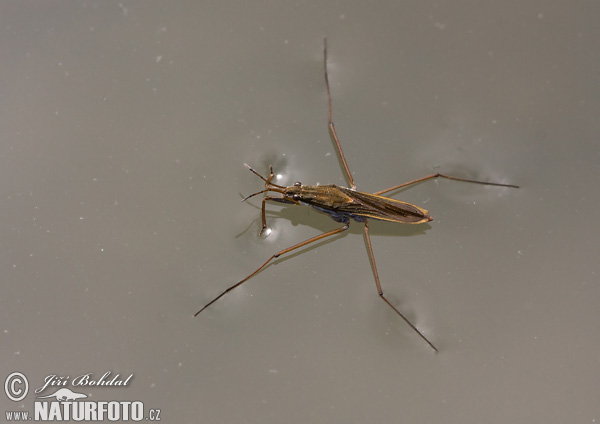 8
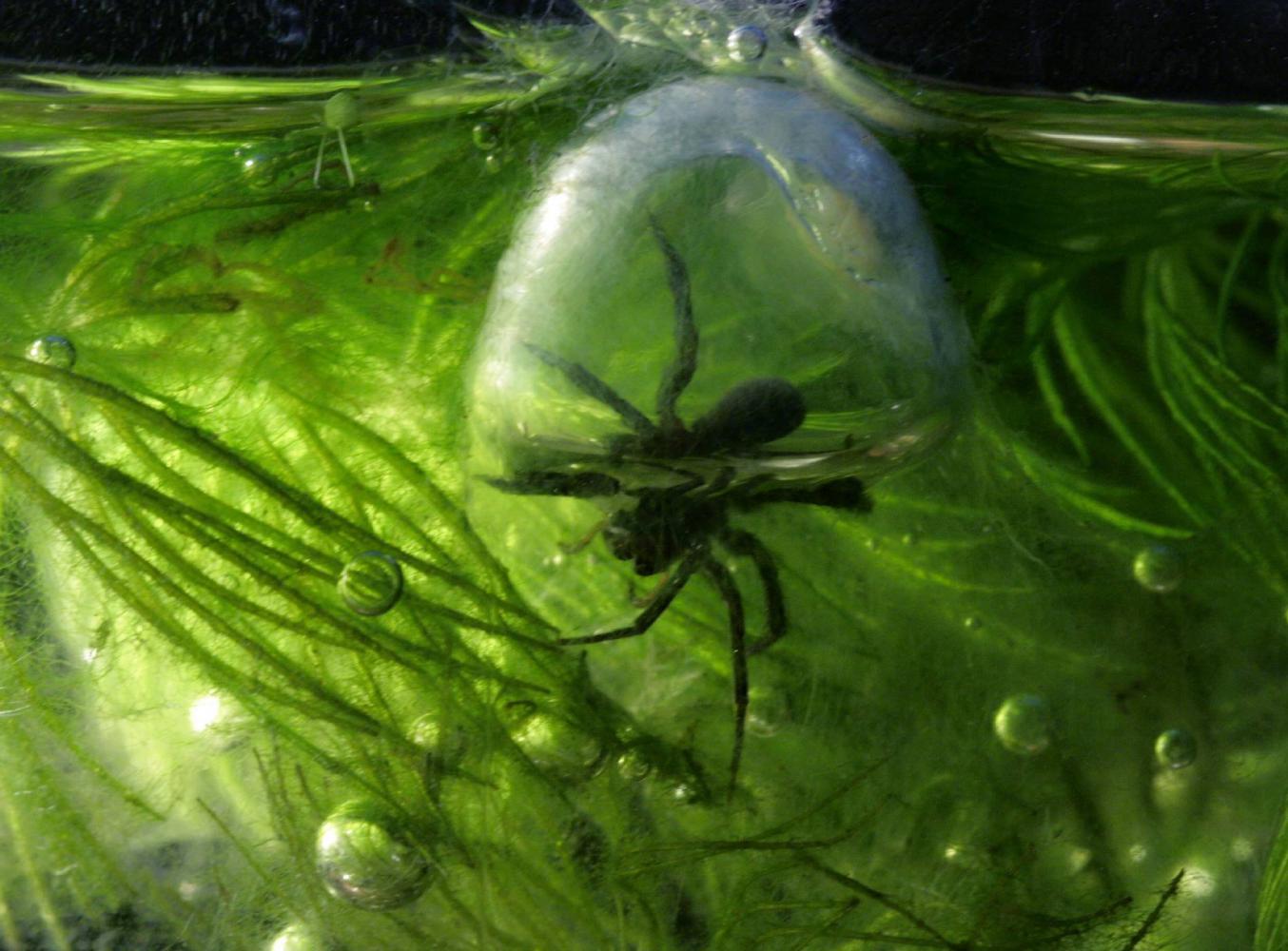 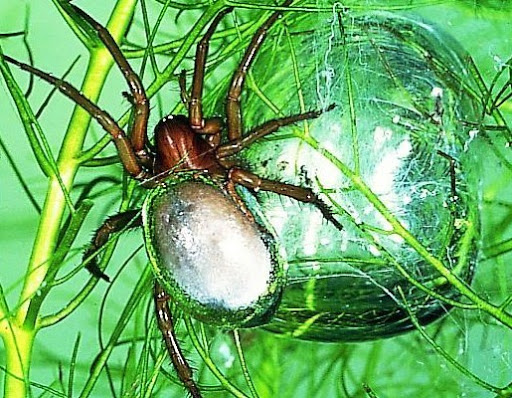 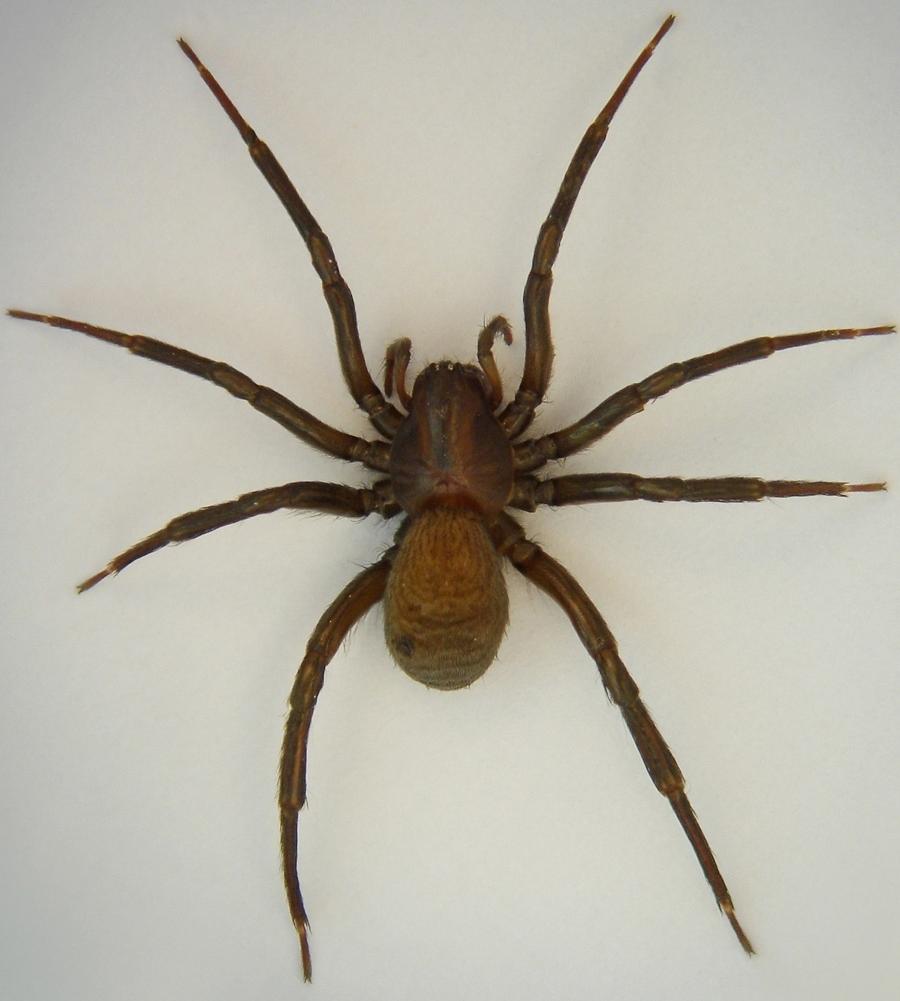 OBOJŽIVELNÍCI
9
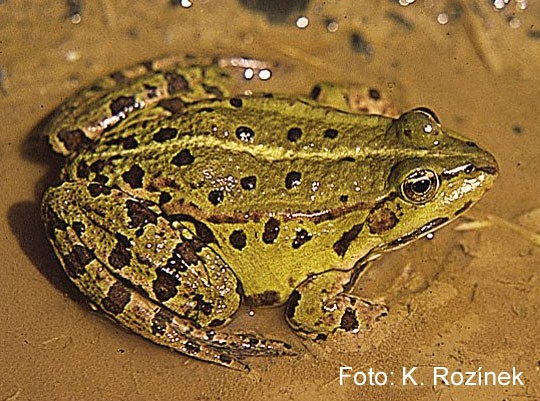 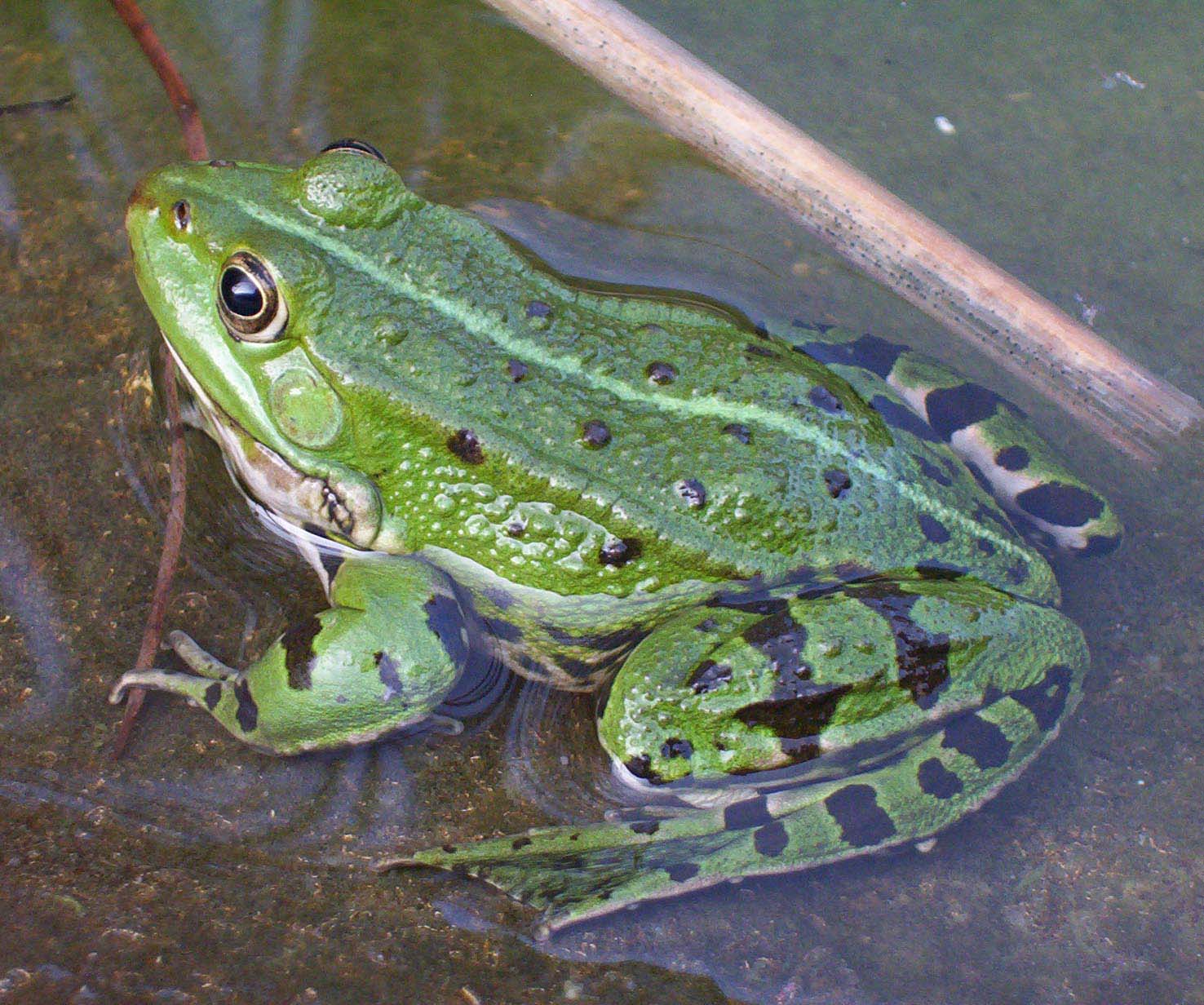 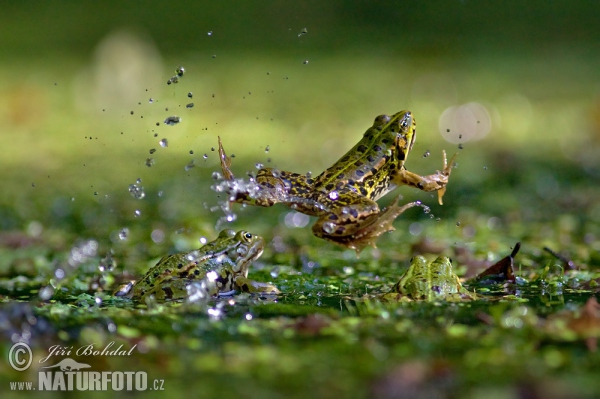 PLAZI
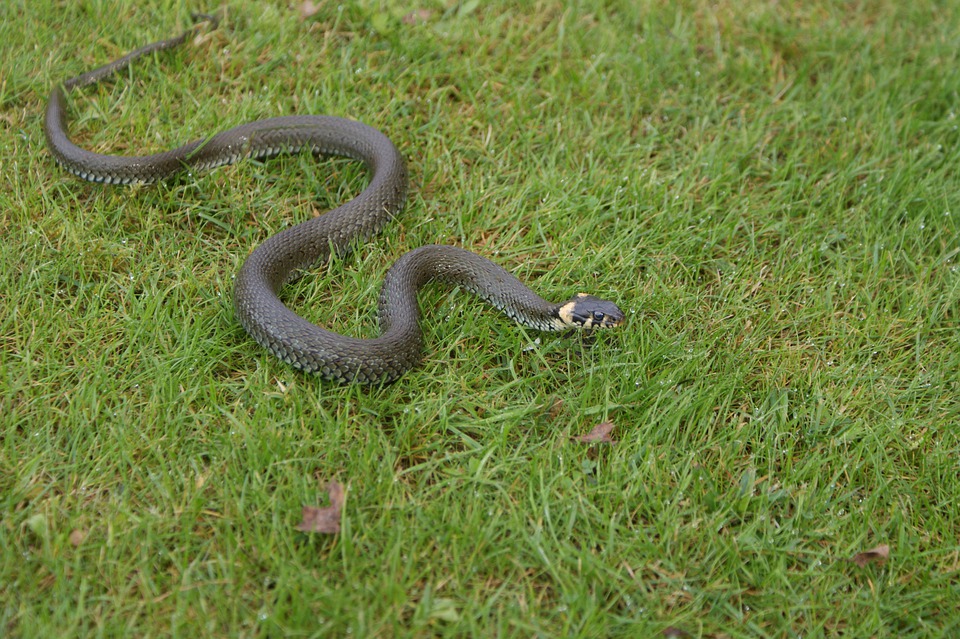 10
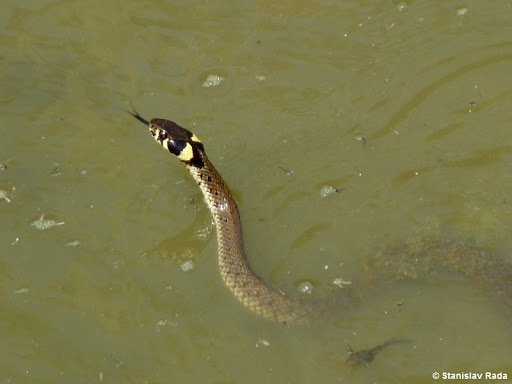 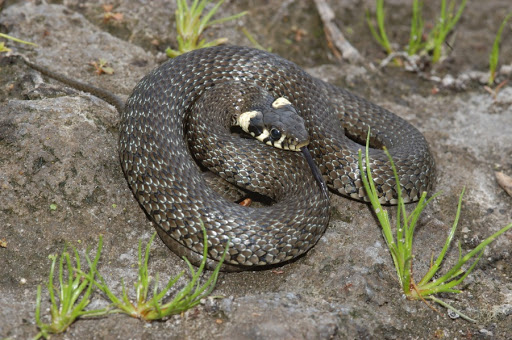 RYBY
11
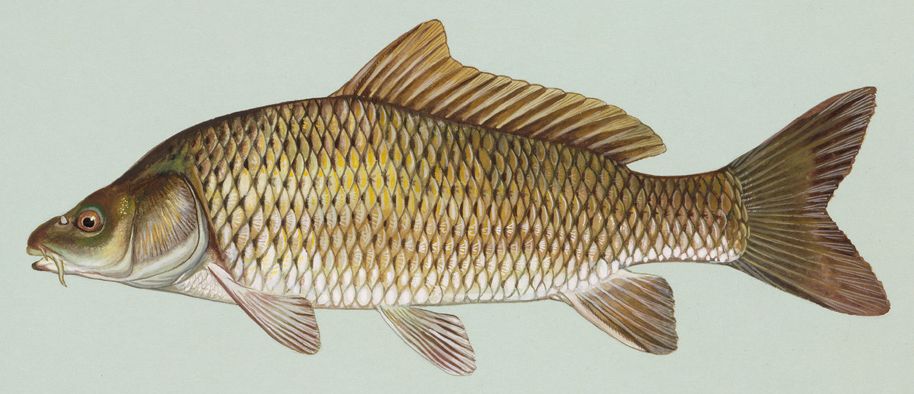 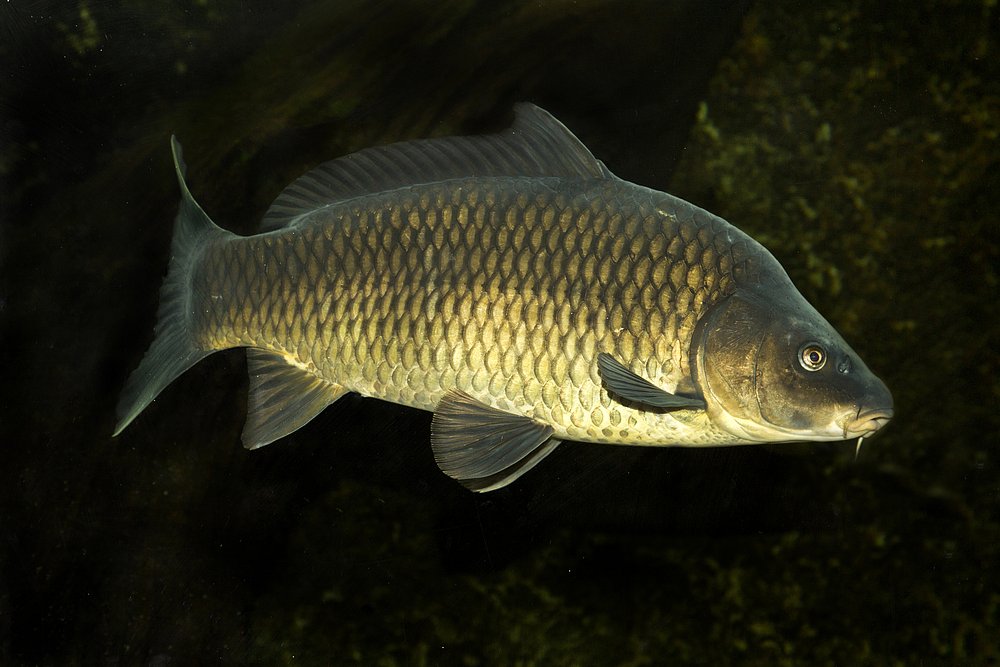 12
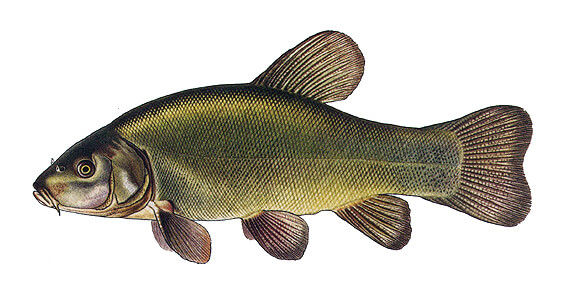 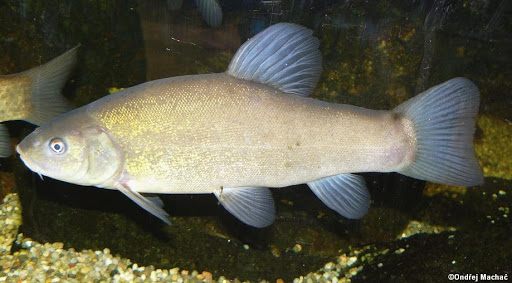 13
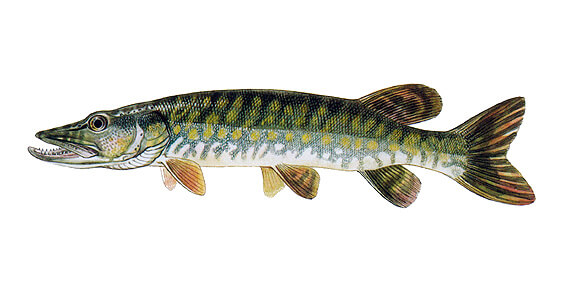 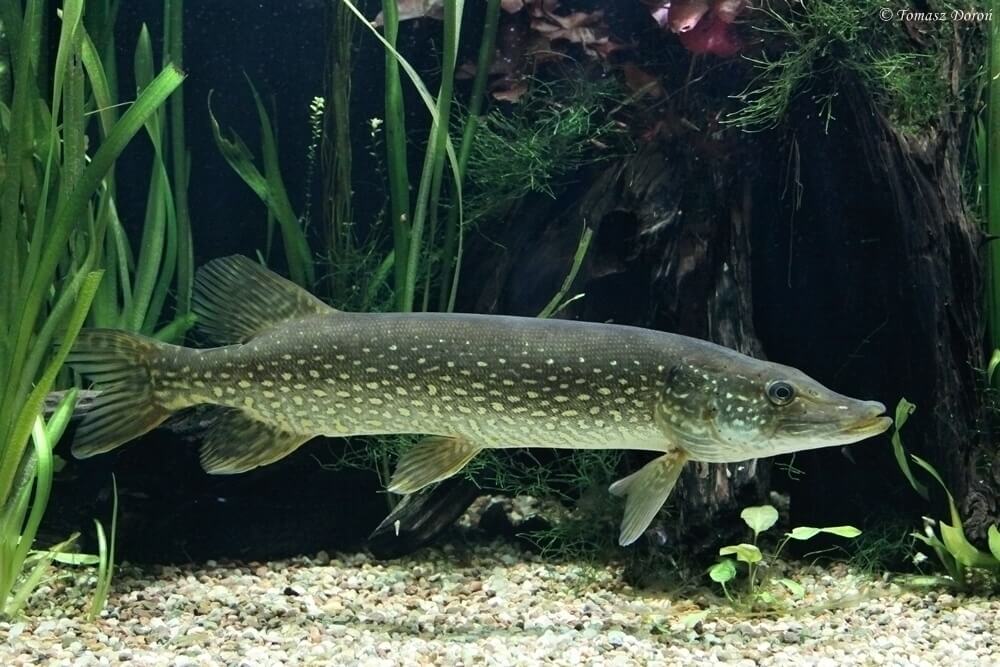 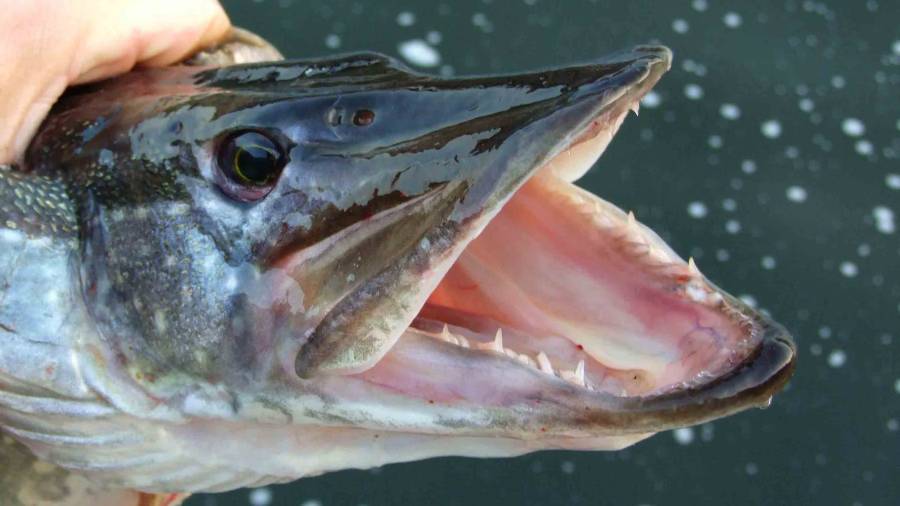 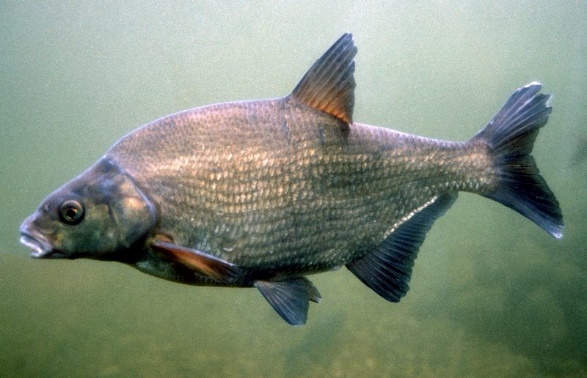 14
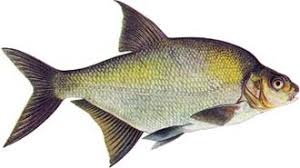 PTÁCI
15
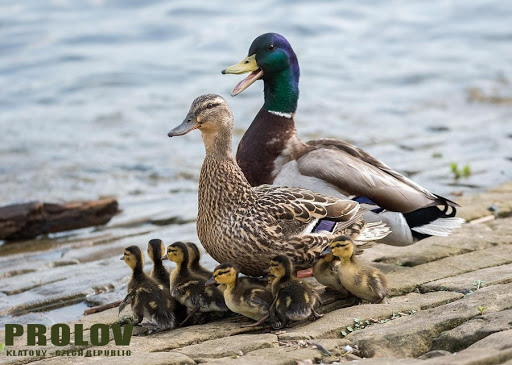 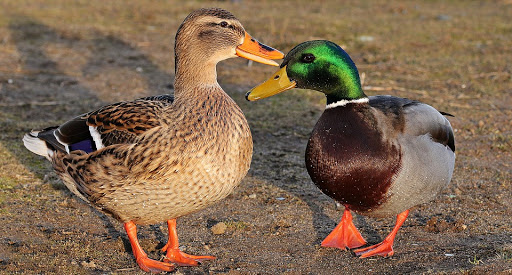 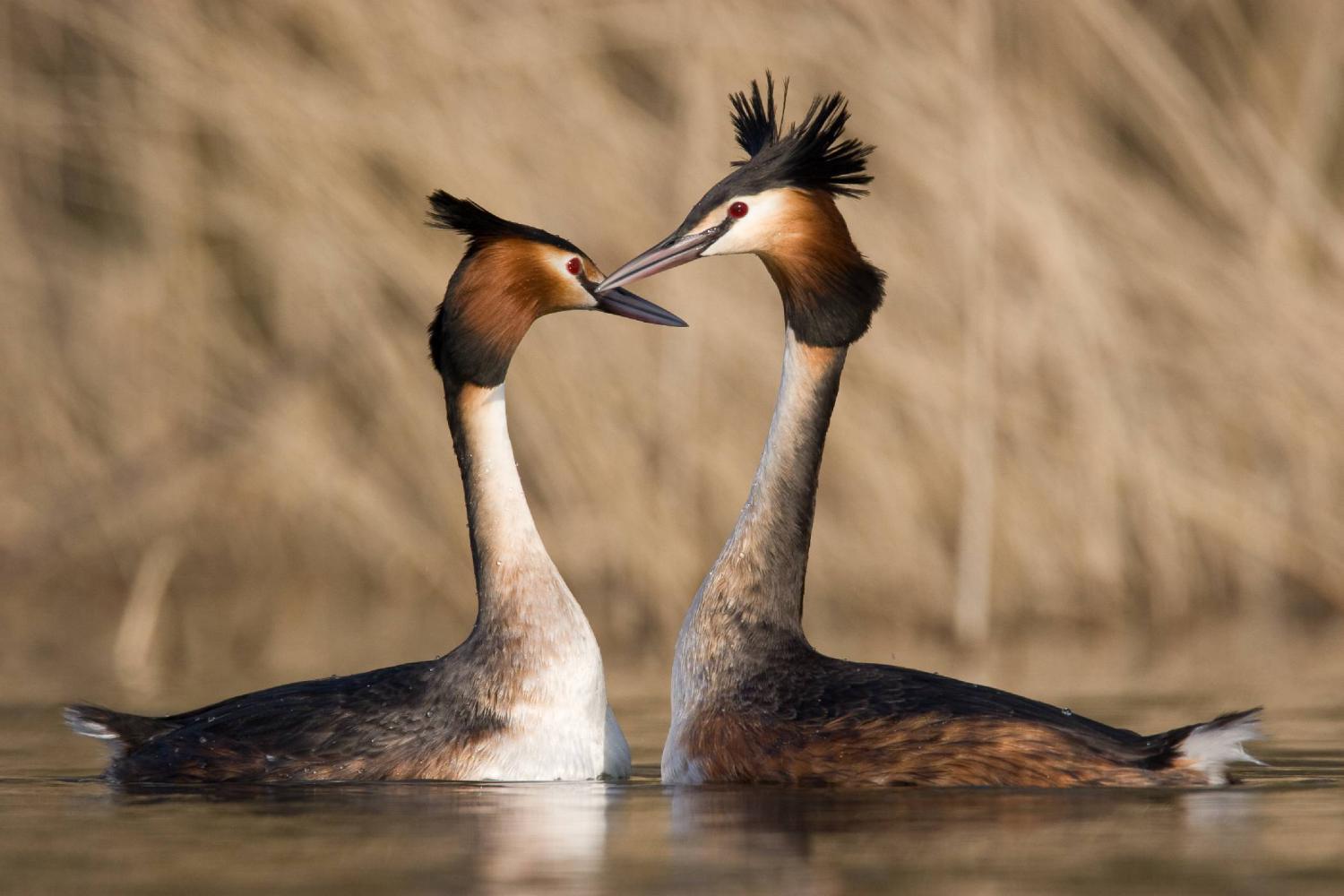 16
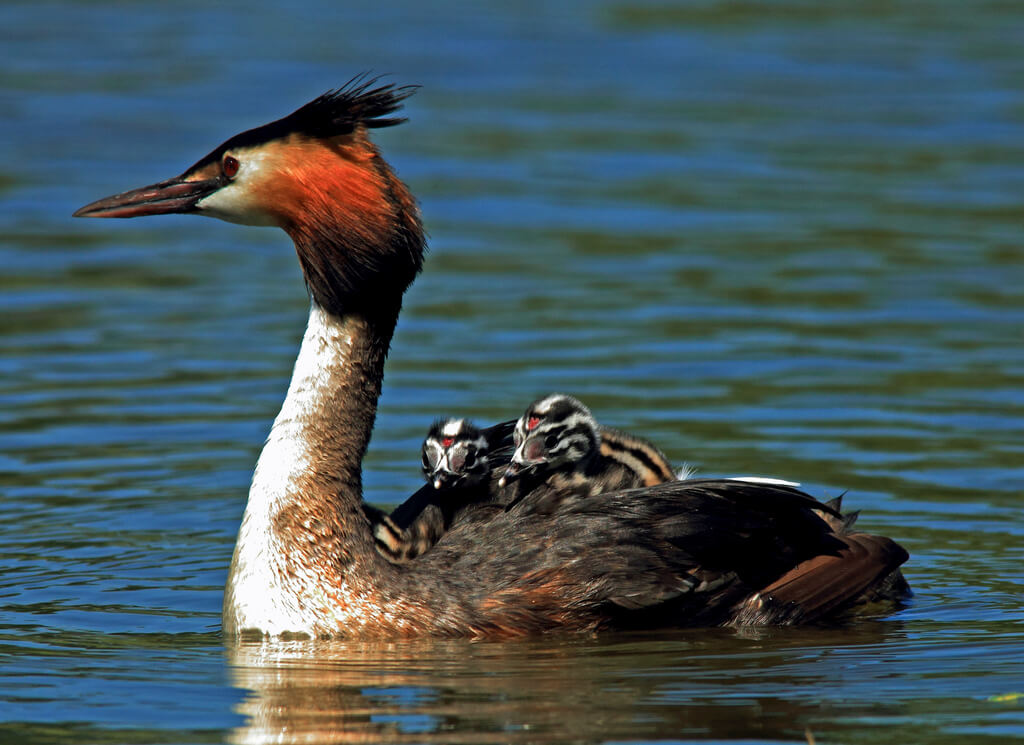 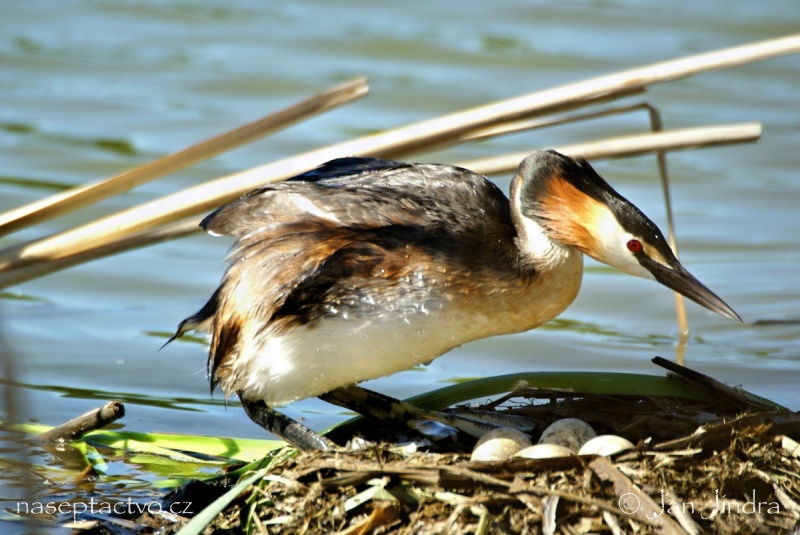 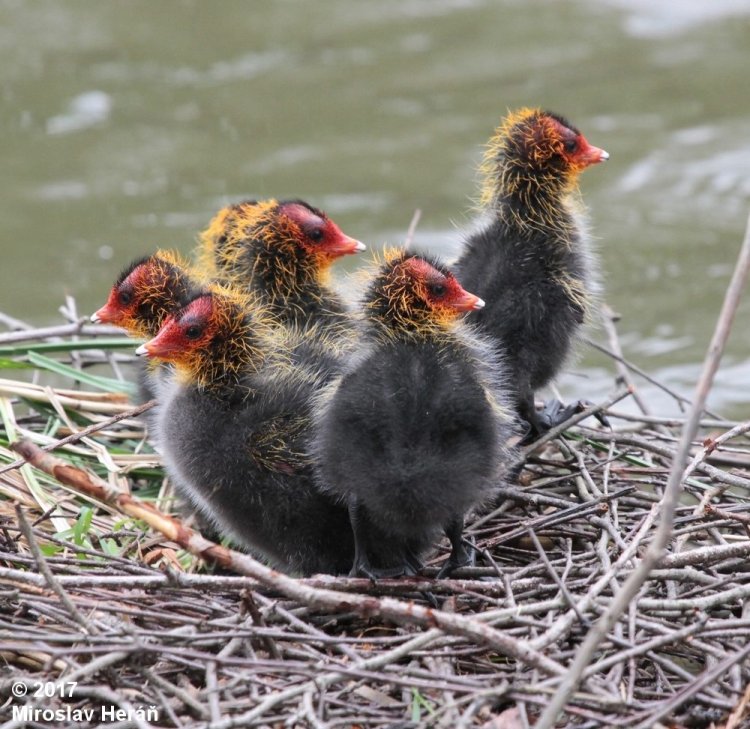 17
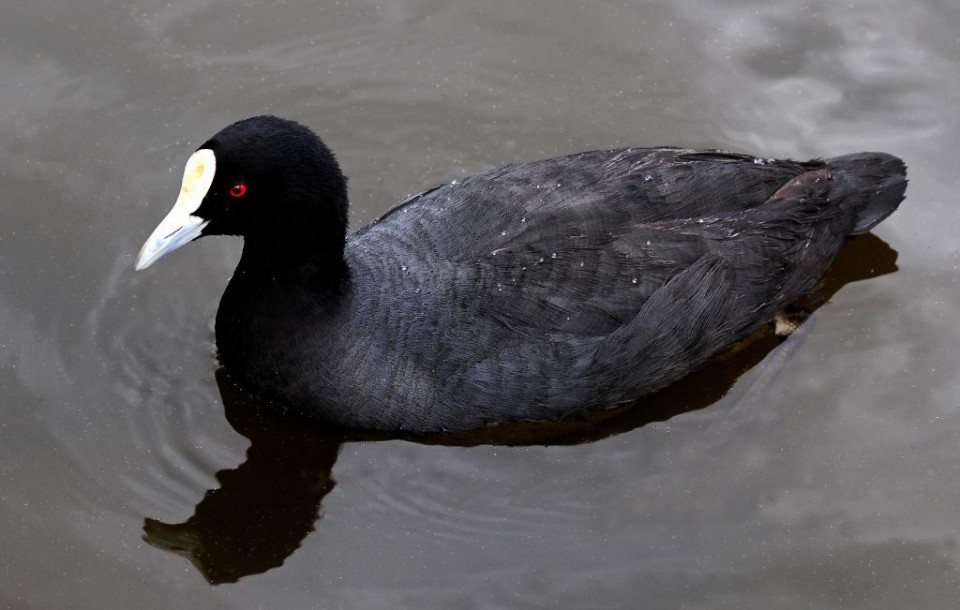 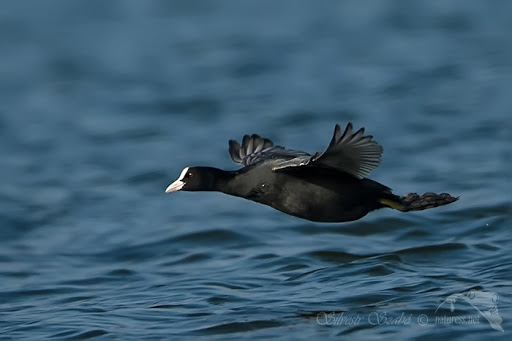 18
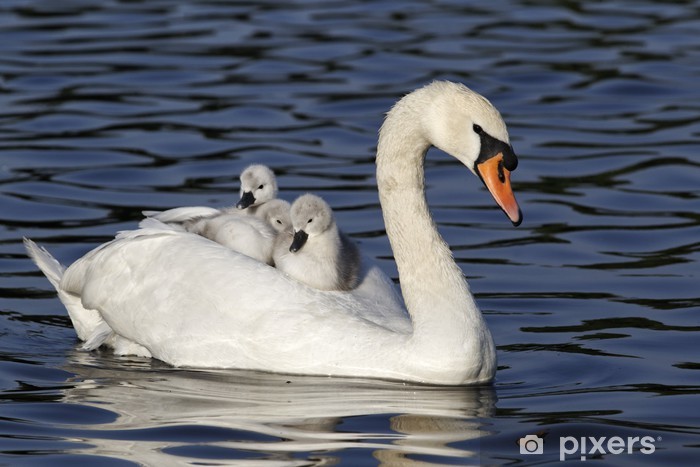 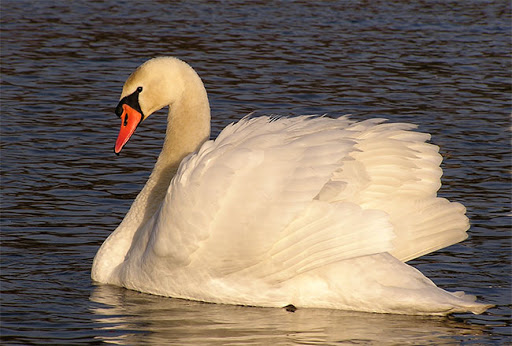 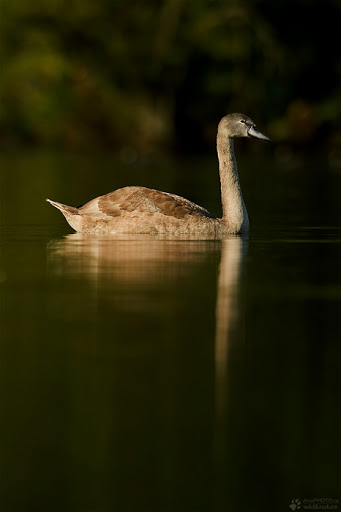 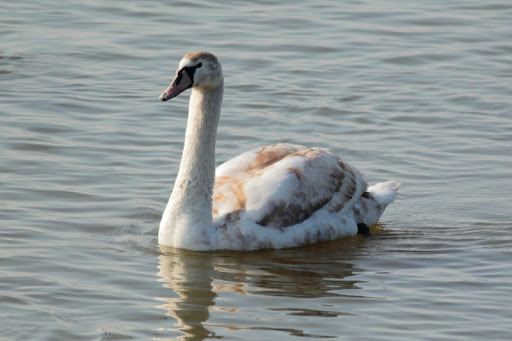 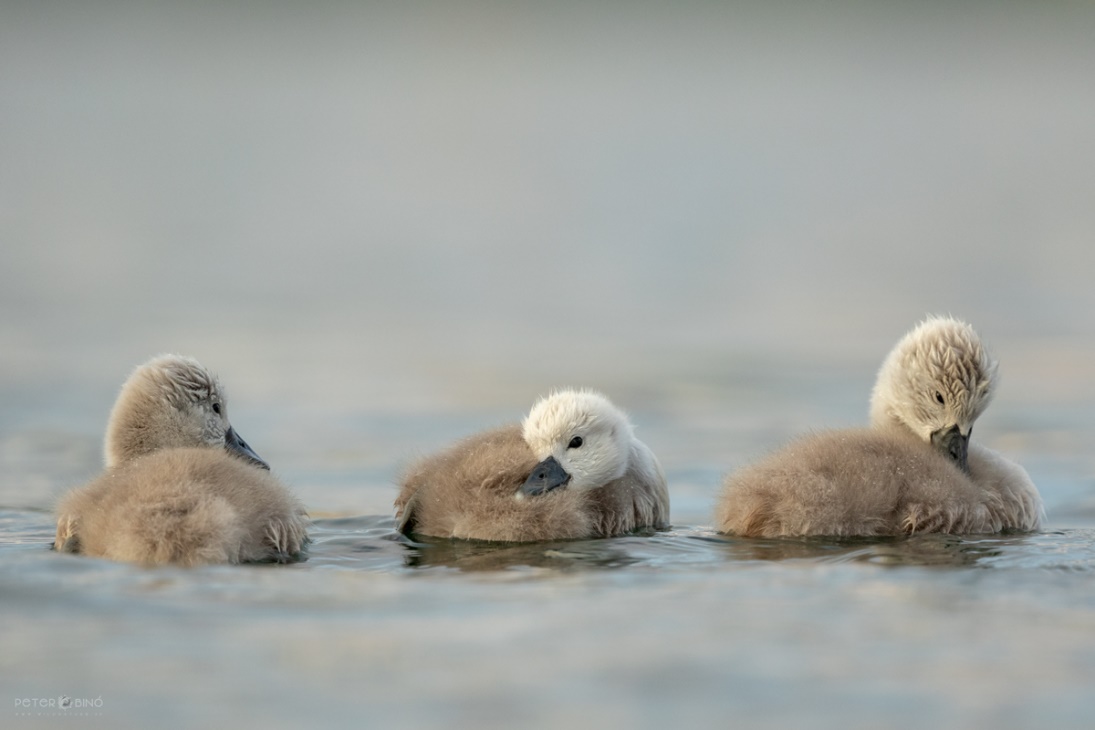 SAVCI
19
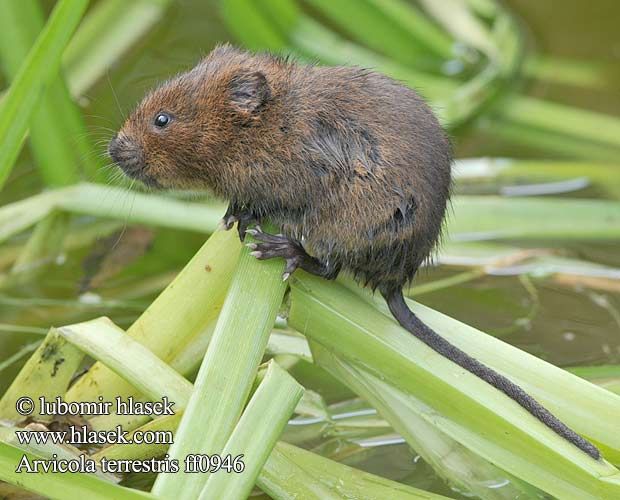 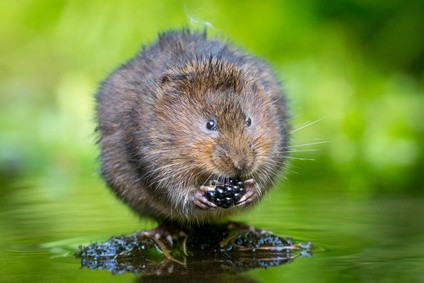 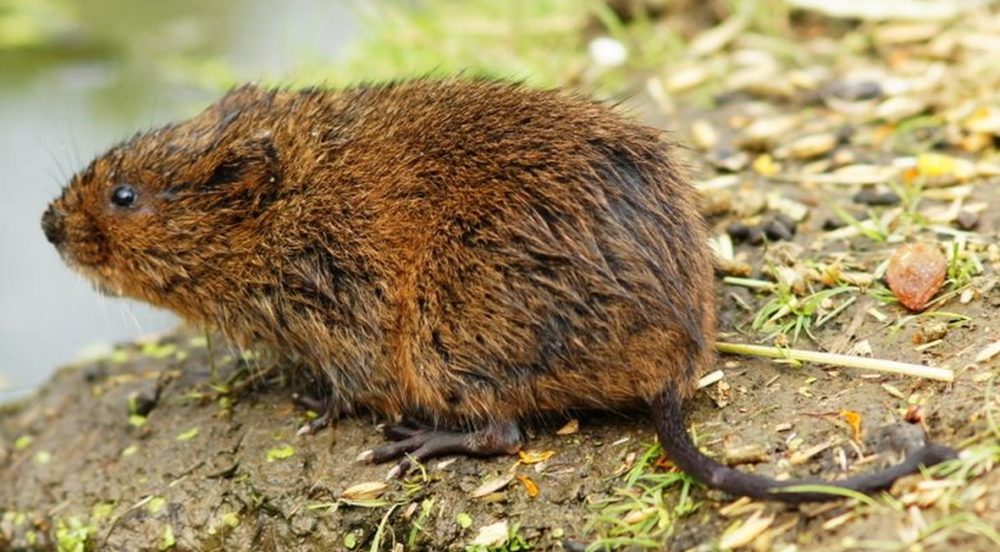 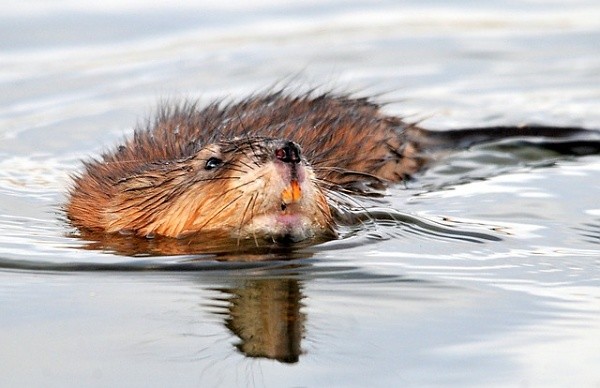 20
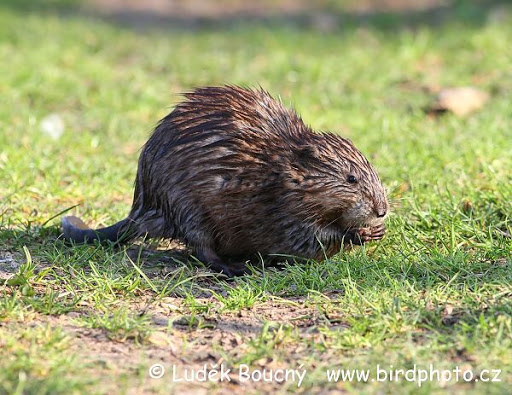 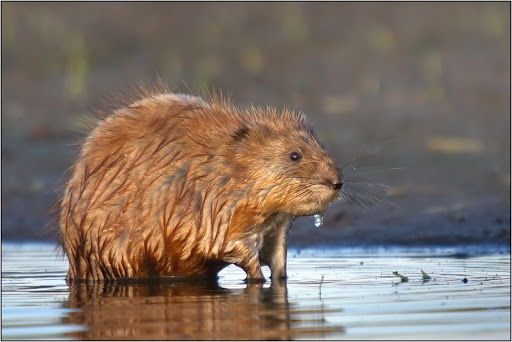 1	rákos obecný2	orobinec úzkolistý3	leknín obecný4	vrba bílá5	škeble rybničná6	vážka ploská7	bruslařka obecná 8	vodouch stříbřitý9	skokan zelený10	užovka obojková
11	kapr obecný12	lín obecný13	štika obecná14	cejn velký15	kachna divoká16	potápka roháč17	lyska černá18	labuť velká19	hryzec vodní20	ondatra pižmová